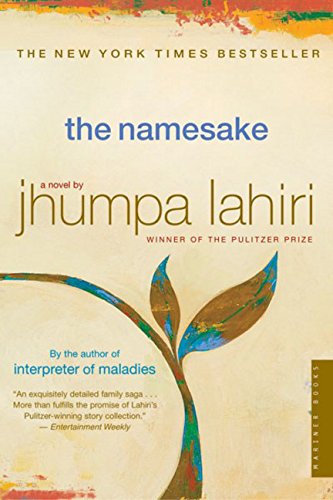 Reading Focus:
Identify how Jhumpa Lahiri’s novel The Namesake conveys views of ASSIMILATION through the use of plot, characters, and conflicts.
Evidence:
Reading Checks
Chapter Summaries
Literary Circles & Socratic Seminar Discussion
Progress Checks
Big Questions: As you read
Chapter 1-2 (pp. 1-47): How do Ashoke and Ashima begin to introduce the idea of ASSIMILATION to the reader? 
Chapter 3-5 (48-124): Describe Gogol and the evolution of his relationship to his name throughout these chapters.
Chapter 6-8 (125-187): How do the new characters and events in these Chapters reveal Lahiri’s views on the limits of ASSIMILATION?
Chapter 8-10 (188-245): Compare Moushumi and Gogol.  Describe what brings these characters together and what keeps them apart.
Chapter 10-12 (246-291): Describe the character arc of the novel’s protagonist.  How has he changed through the events in the novel?  What ideas about assimilation are conveyed through the those changes?
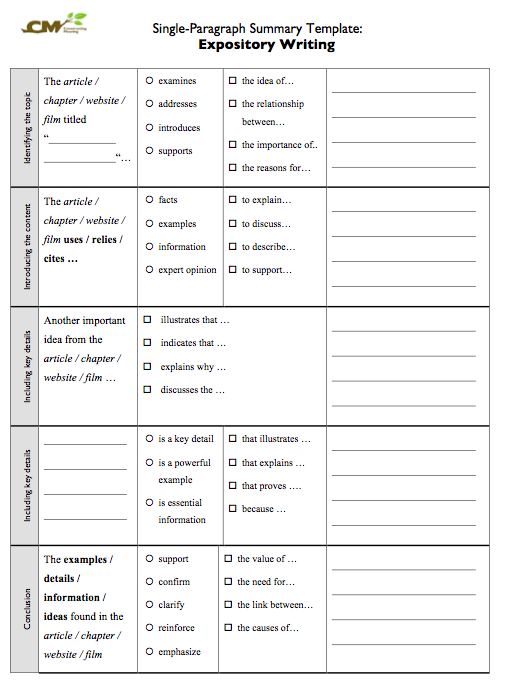 After you read: Use Summary Template to identify main idea and key details.
Literary Circles
Small groups of students gather together to discuss a piece of literature in depth. 
The discussion is guided by students' response to what they have read.
 They provide a way for students to engage in critical thinking and reflection as they read, discuss, and respond to books.
Literary Circles: Small Groups to Prepare for Whole class Discussion
Socratic Seminar: To prepare for Progress Checks
OBJECTIVES:
Scholars will explore views of ASSIMILATION and the immigrant experience.
 Additionally, students will evaluate the influence of these texts’ ideas on contemporary American culture and society.  

ESSENTIAL QUESTIONS:
What are Jhumpa Lahiri’s views of ASSIMILATION and the immigrant experience? 
How does LAHIRI reveal her views and ideals in her novel, The Namesake? 
What THEMES are revealed and what lessons are to be learned from its symbolic characters and the outcome of events?
Final Thoughts: Discussion Evaluation
SCORE
I liked when _______ said __________ because _______________.
An interesting idea _______________
Something I learned from the discussion ______________________.
ROOM FOR IMPROVEMENT
I still don’t understand _____________.
IN THE NEXT SOCRATIC SEMINAR…